Voici notre ville
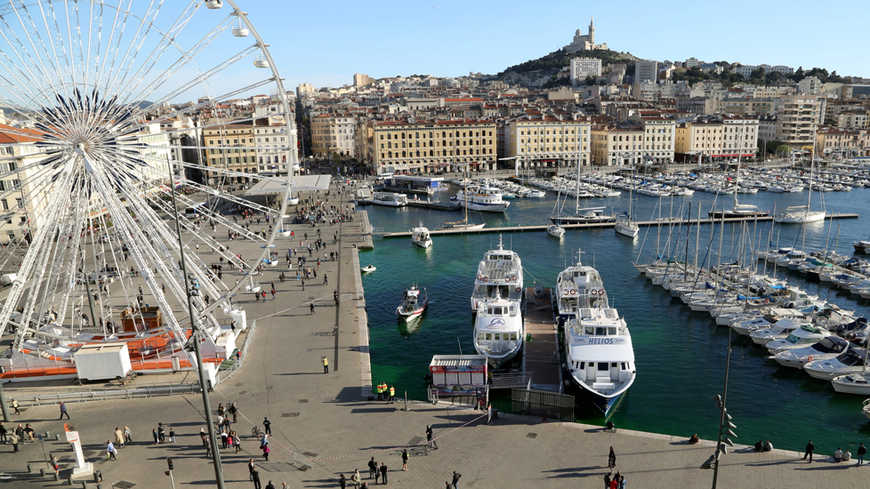 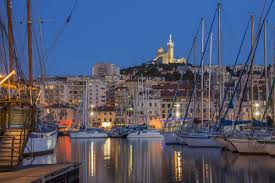 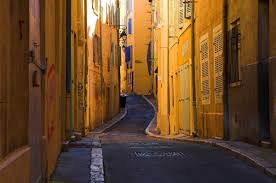 Voici le plus vieux quartier de Marseille, le Panier !
Porte d’orient
Voici la porte d’Orient un monument qui se situe à Marseille sur la corniche kennedy
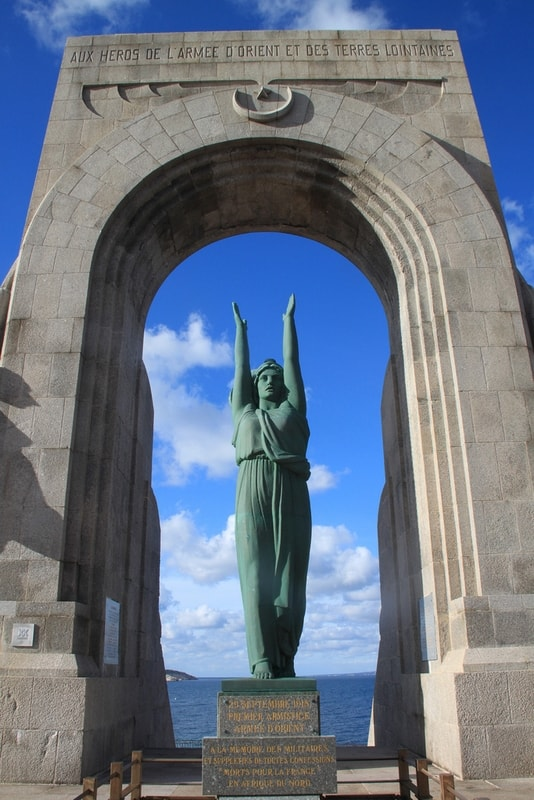 La Corniche
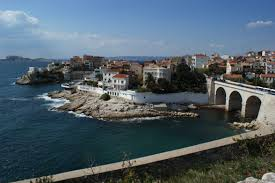 la corniche Kennedy, notre ville se situe à côté la mer, on a les pieds dans l'eau.
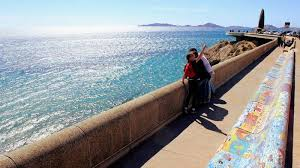 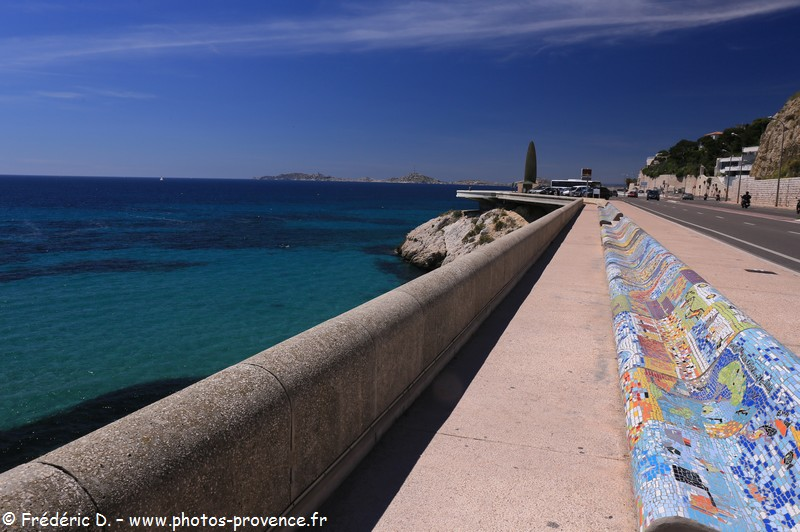 Voici le plus grand banc du monde !
Notre dame de la garde
Voici le symbole de Marseille notre dame de la garde  un monument placé sur les hauteurs de Marseille qui protège notre ville !
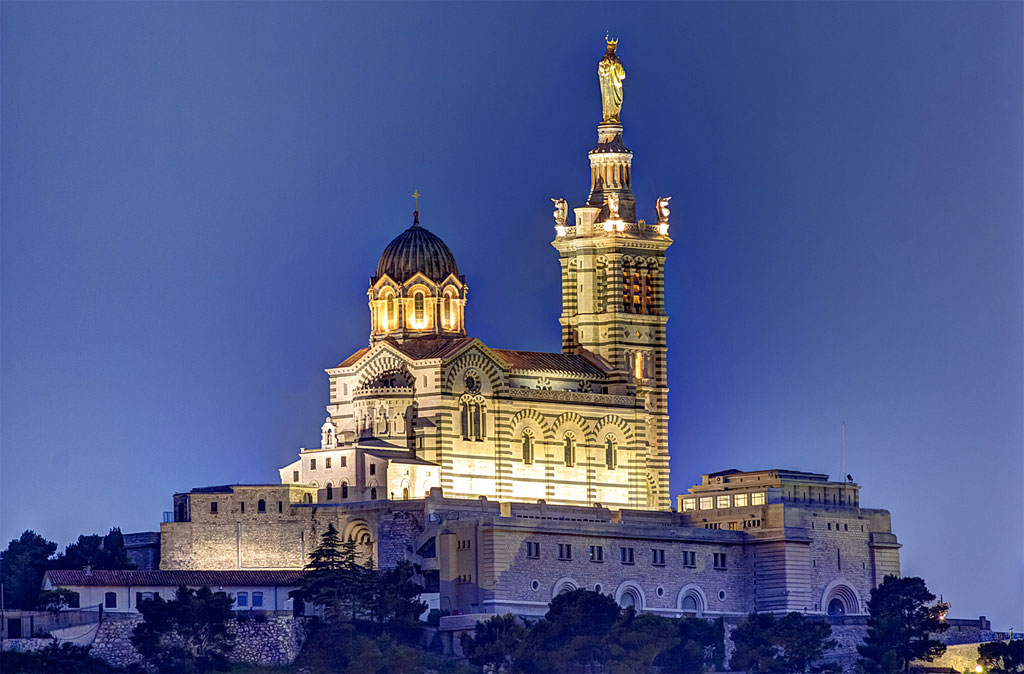 Château d’if
Voici le château d’if un monument maintenant qui peut être visité par les touristes, ce fut une prison
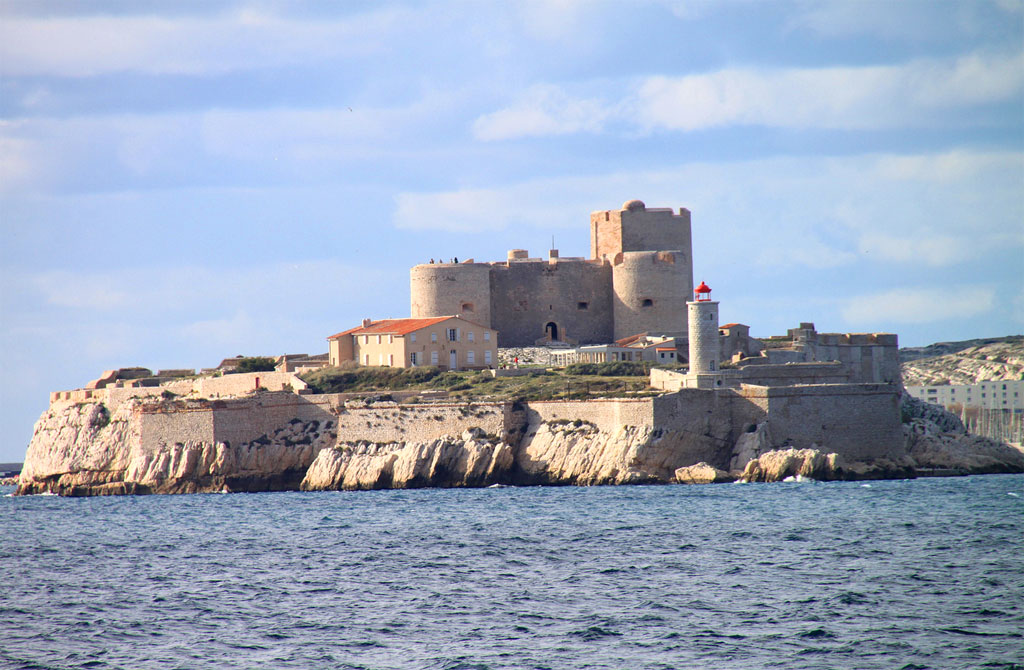 Obélisque
l’obélisque est place dans la rue de Mazargue aujourd’hui il sert de rond point,
Notre Collège Coin Joli Sévigné
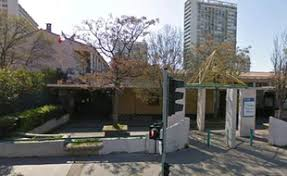 Il doit son nom au quartier de Mme de Sévigné qui écrivait des lettres !
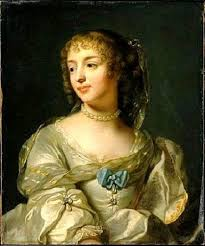 Le Corbusier ou la cité radieuse
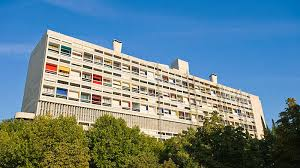 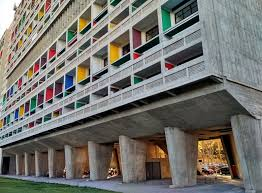 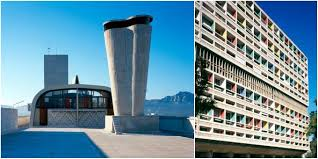 C'est un bâtiment où vous trouvez tous les services : piscine, école, cinéma. Il a été placé au patrimoine de UNESCO.
Les calanques
Les calanques sont des parcs naturels les calanques font partie du littoral le plus célèbre de Marseille !
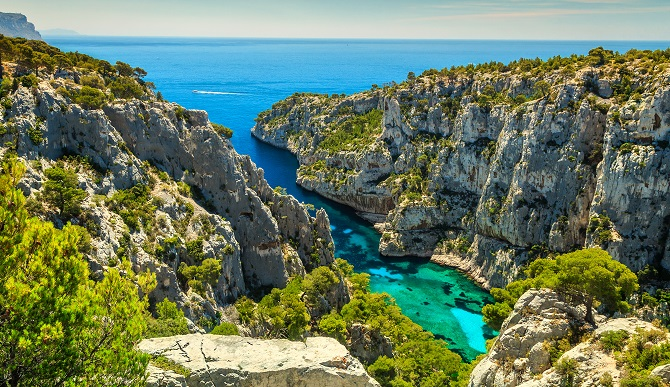 Nos statues
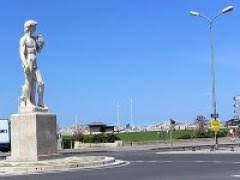 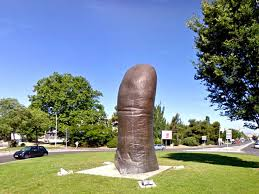 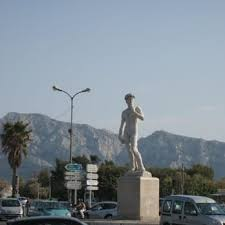 Le pouce de César
Une réplique de David Michael Ange !
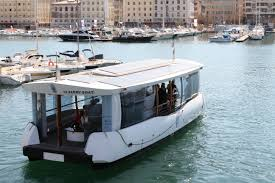 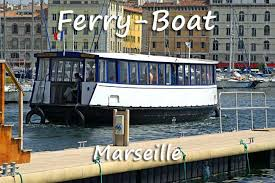 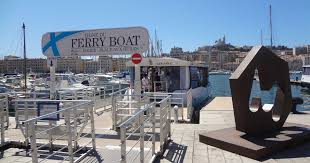 Il nous permet de traverser le vieux port
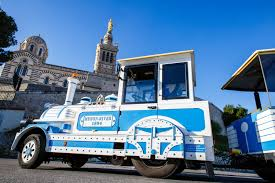 Un peu de Culture
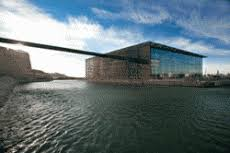 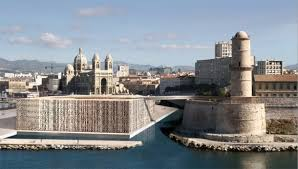 Voici le MUCEM qui est un musée social qui expose les objets de notre société méditerranéenne.
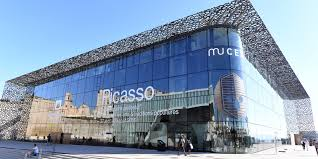 Le Palais Longchamp
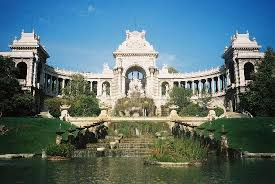 Dans ce parc arrive l'eau de la montagne, des Alpes que nous buvons !
Aïoli et la Bouillabaisse
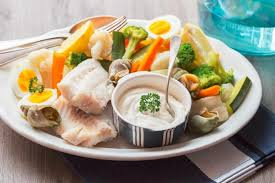 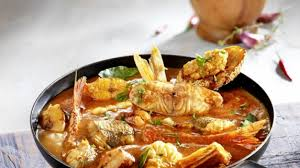 Des légumes avec une sauce d'ail et huile d'olive
La bouillabaisse, une soupe de pêcheur !
Les navettes de St Victor
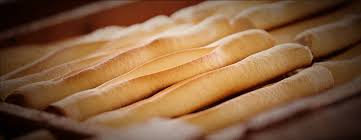 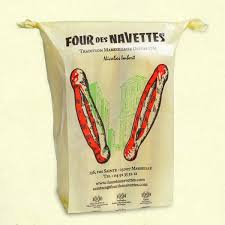 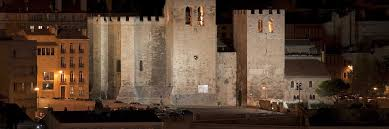